TOÁN 2
KẾT NỐI TRI THỨC VỚI CUỘC SỐNG
* * * * *
BÀI 19. PHÉP CỘNG, PHÉP TRỪ (CÓ NHỚ) TRONG PHẠM VI 100.
(Trang …)
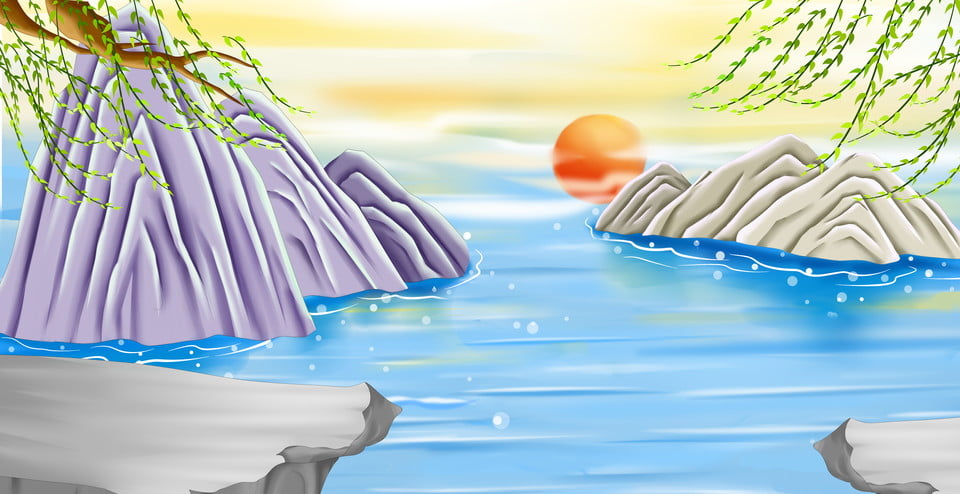 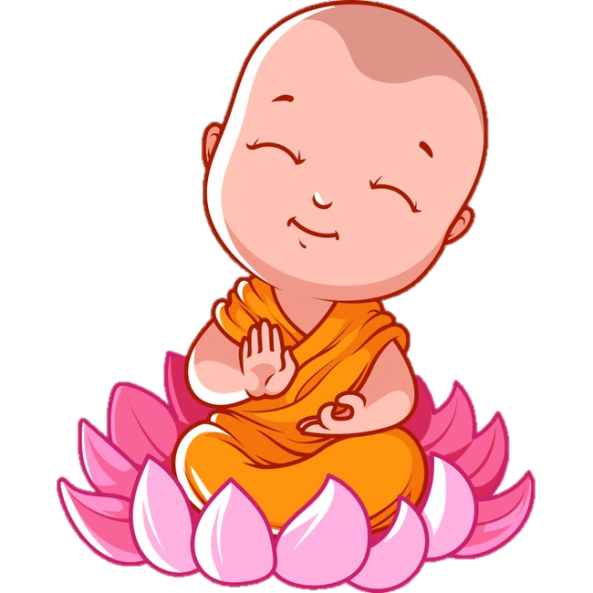 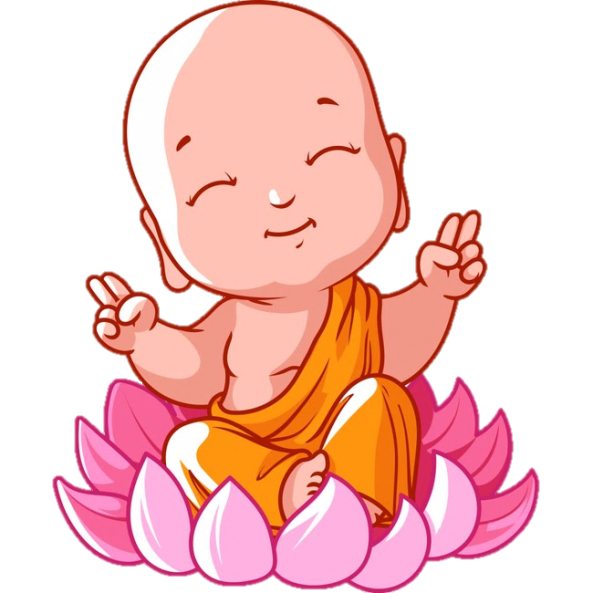 Ngộ Không thật
Ngộ Không giả
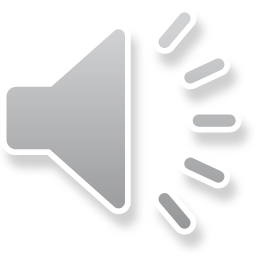 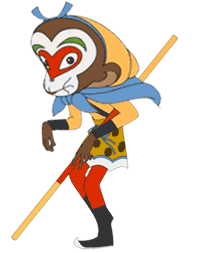 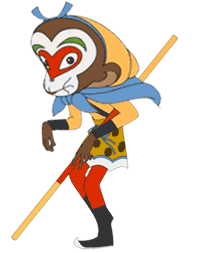 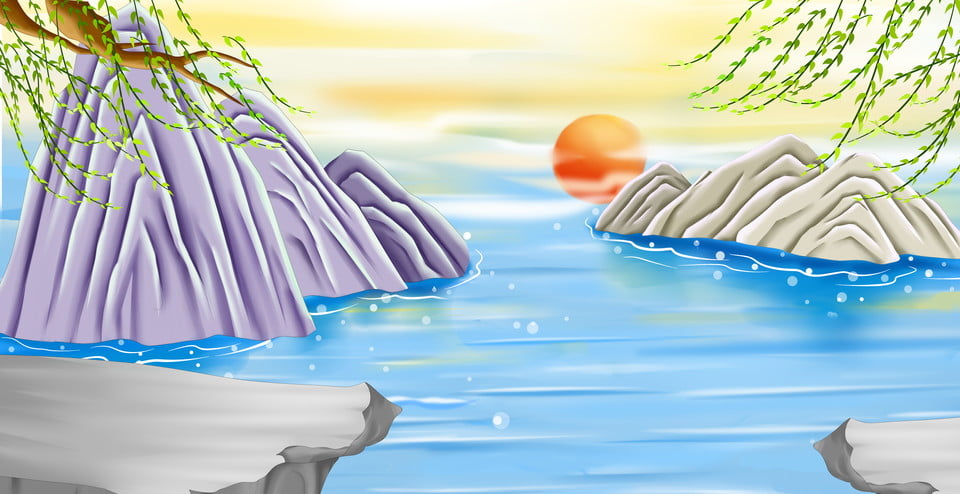 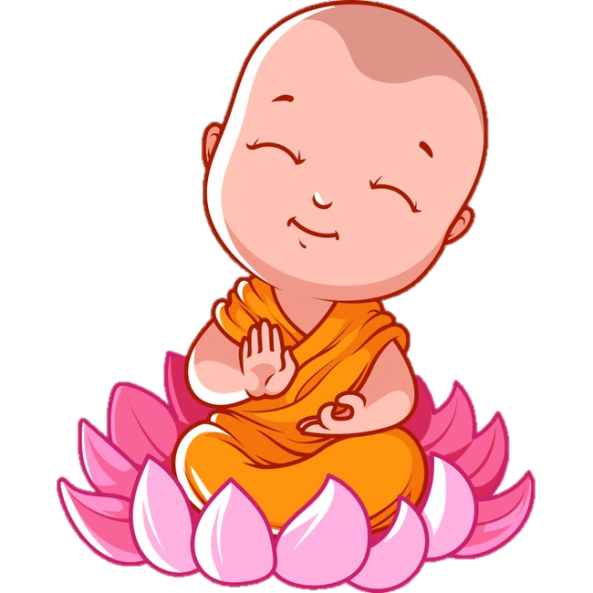 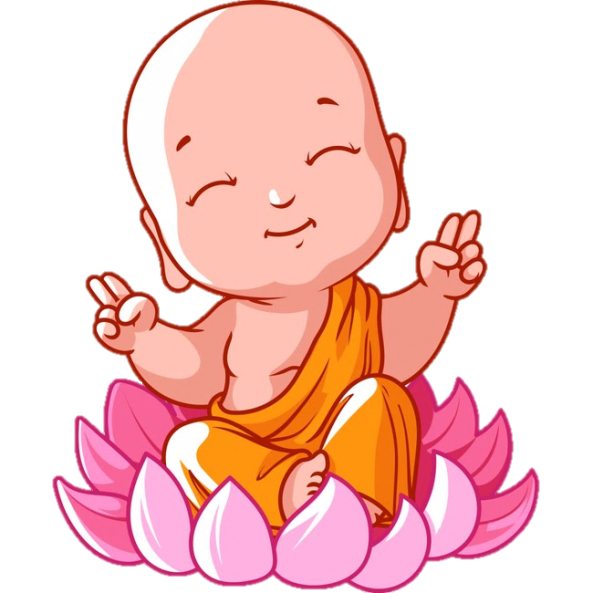 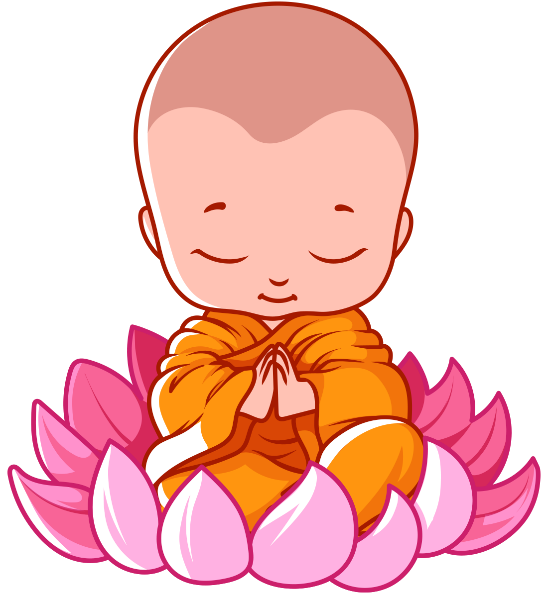 30 l + 20 l =
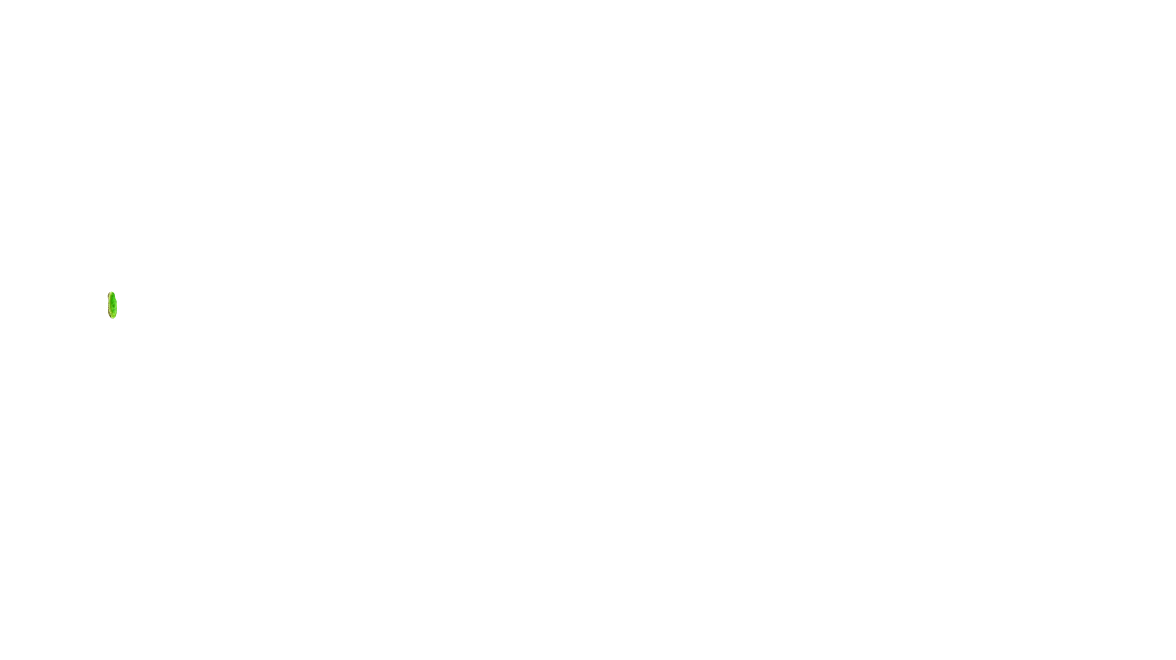 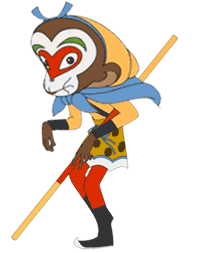 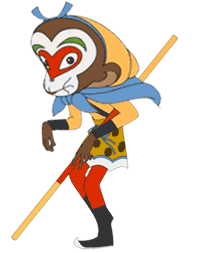 CHỌN SAI RỒI BỌN TA ĐI ĐÁNH TIẾP ĐÂY
A. 50 l
B. 55 l
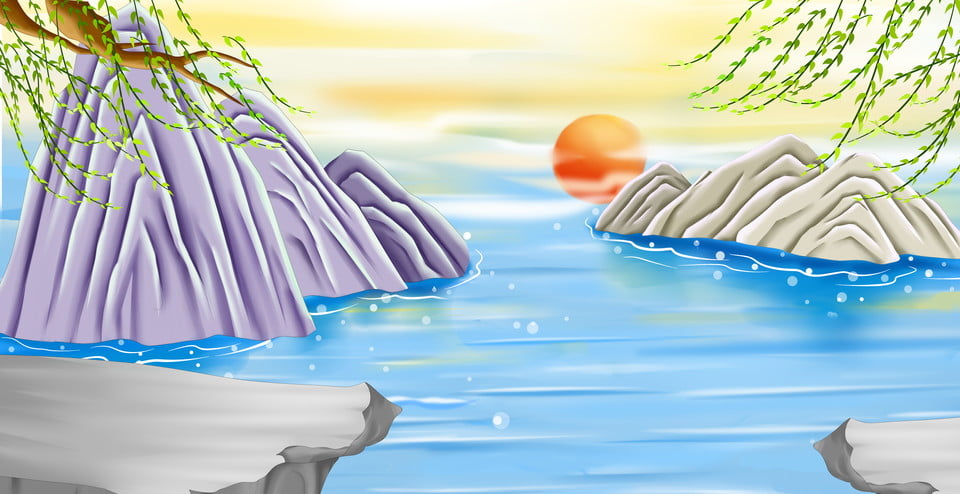 40 l - 20 l =
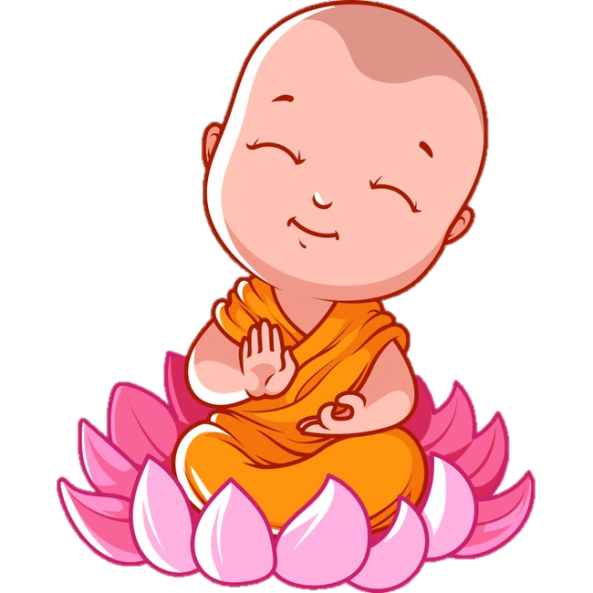 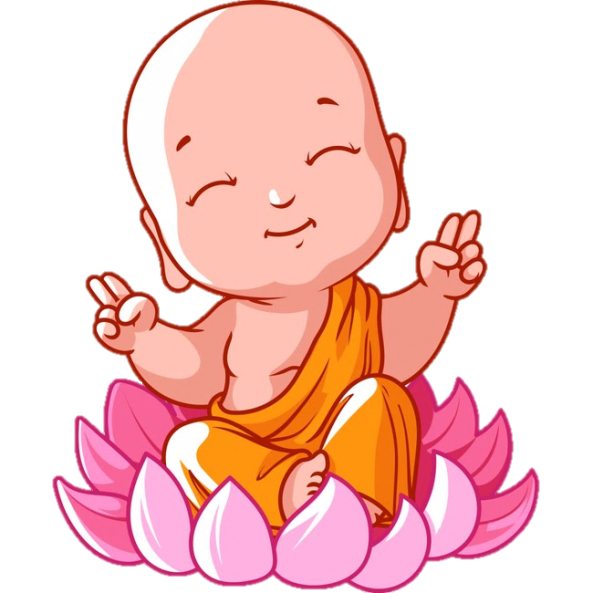 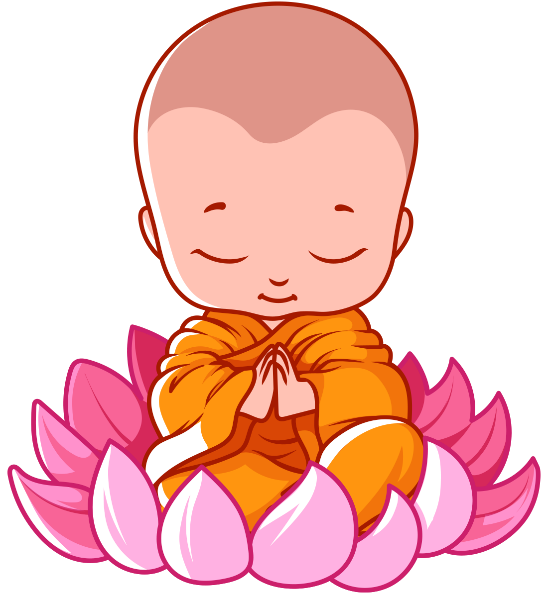 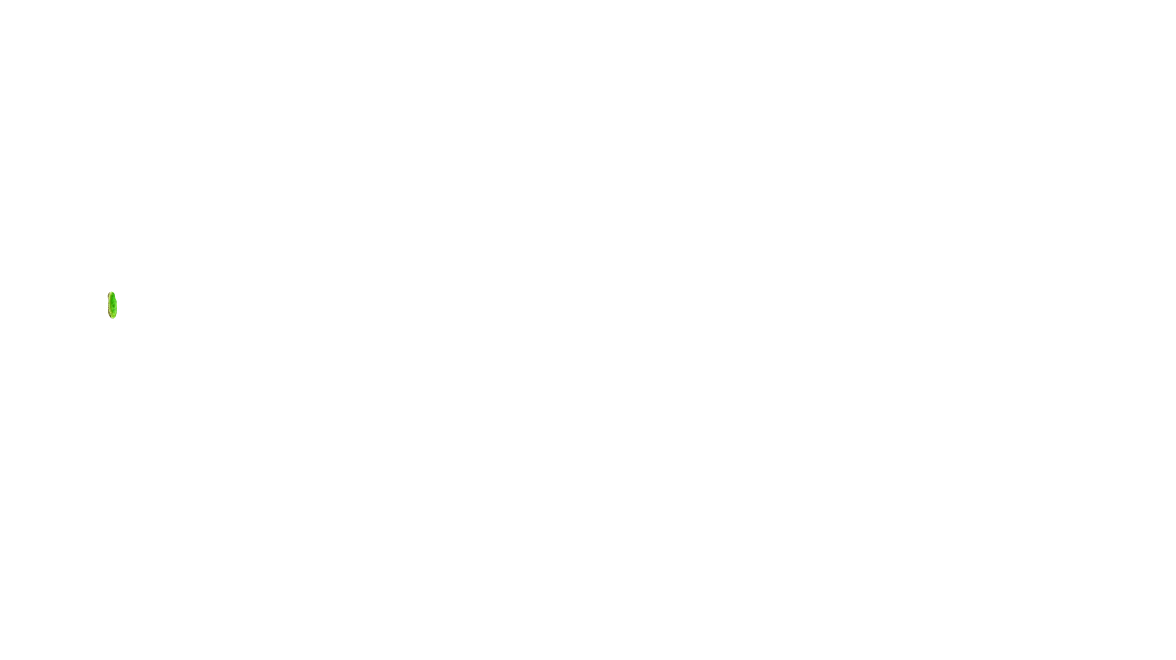 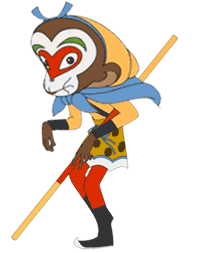 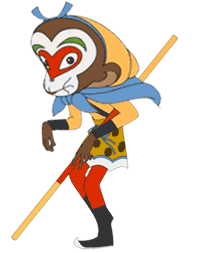 CHỌN SAI RỒI BỌN TA ĐI ĐÁNH TIẾP ĐÂY
B. 20 l
A. 30 l
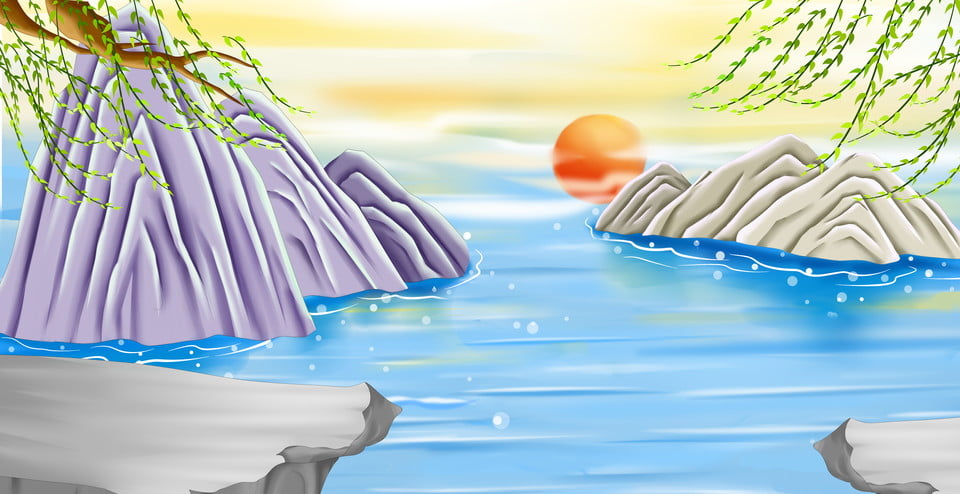 9 l + 7 l =
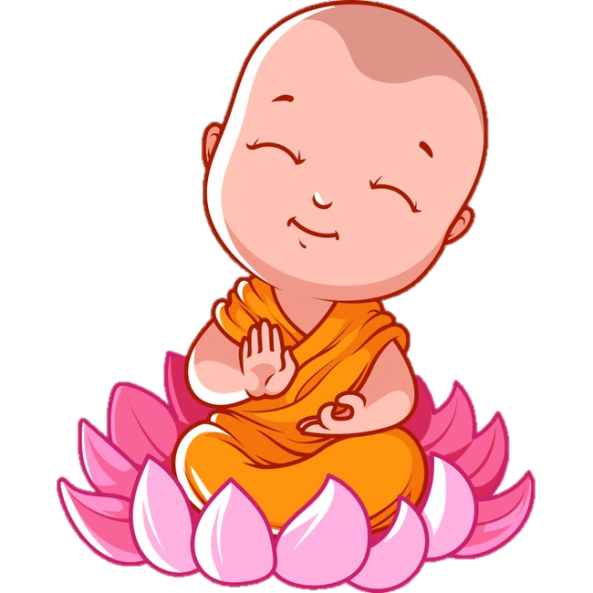 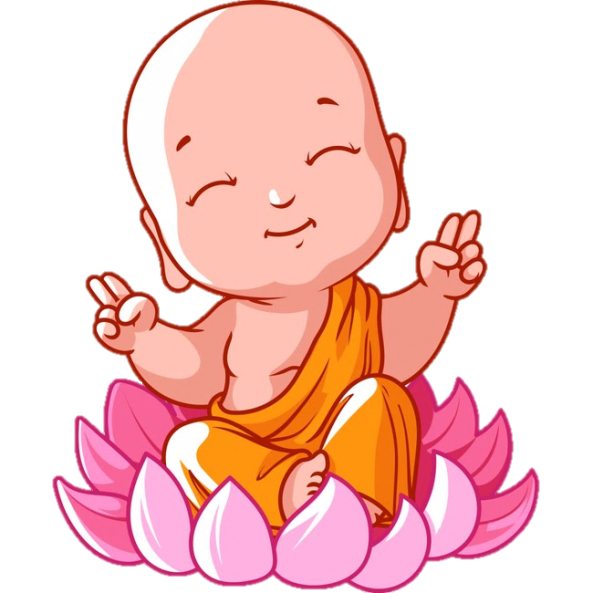 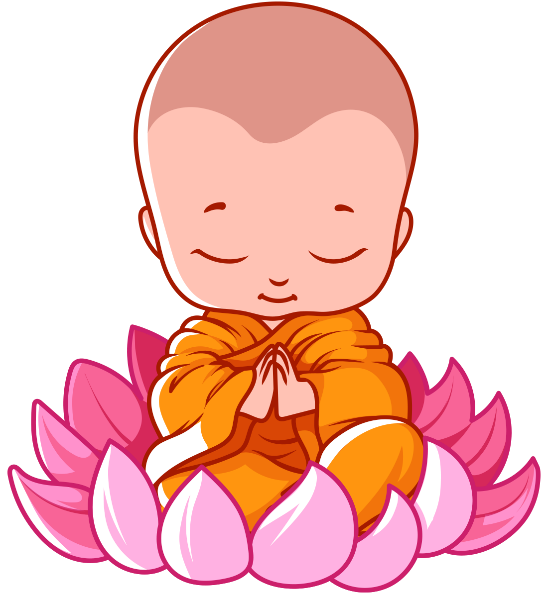 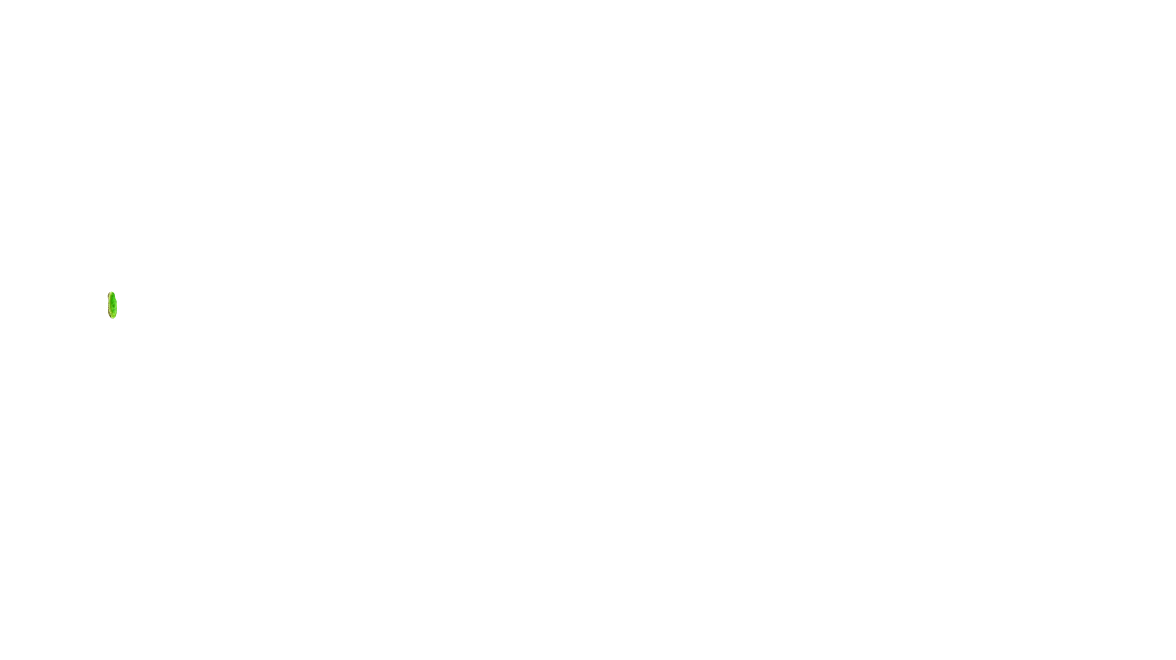 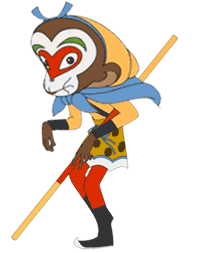 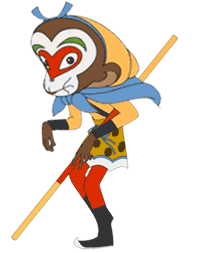 CHỌN SAI RỒI BỌN TA ĐI ĐÁNH TIẾP ĐÂY
B. 16 l
A. 15 l
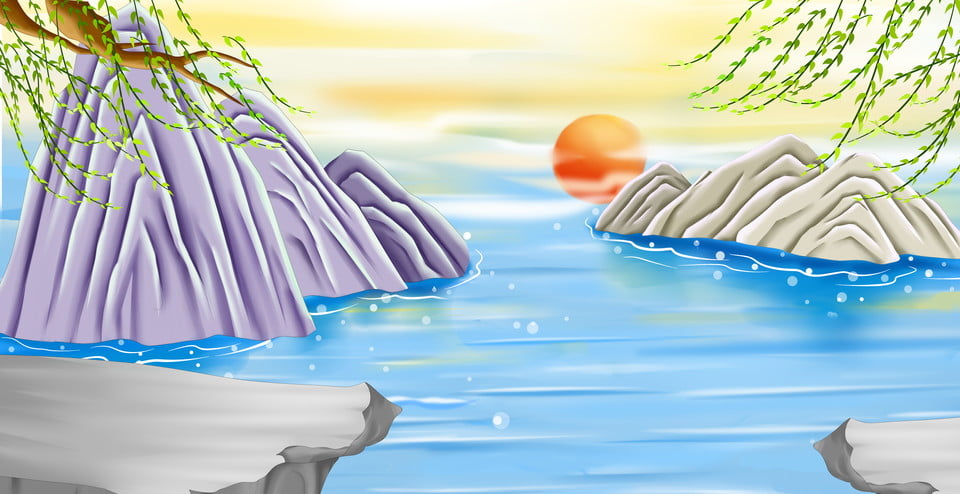 8 l + 6 l =
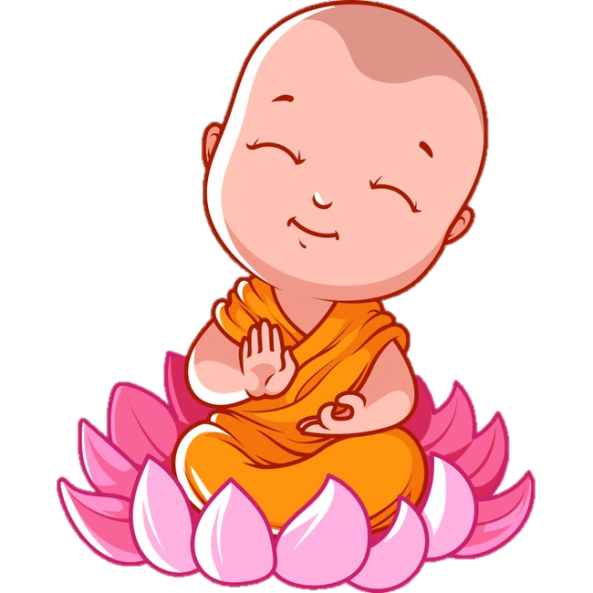 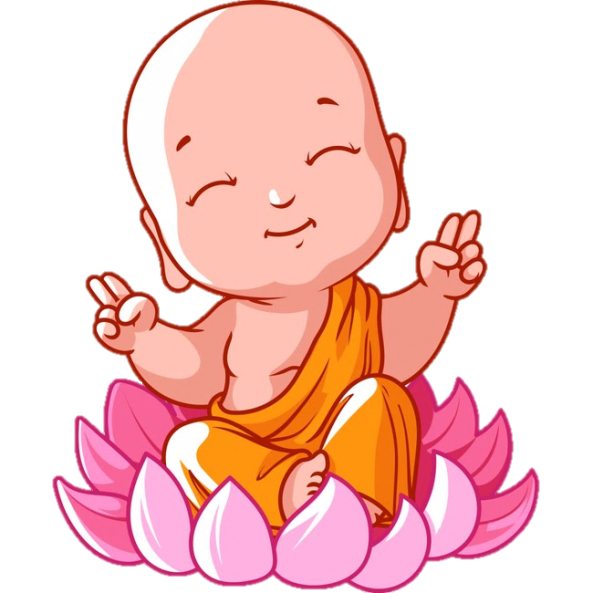 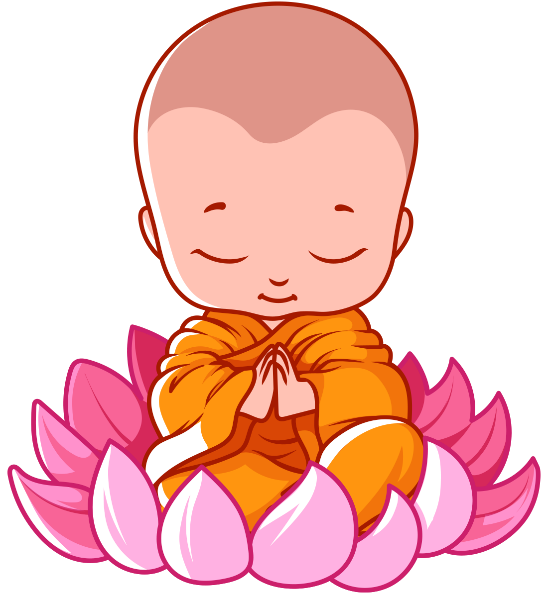 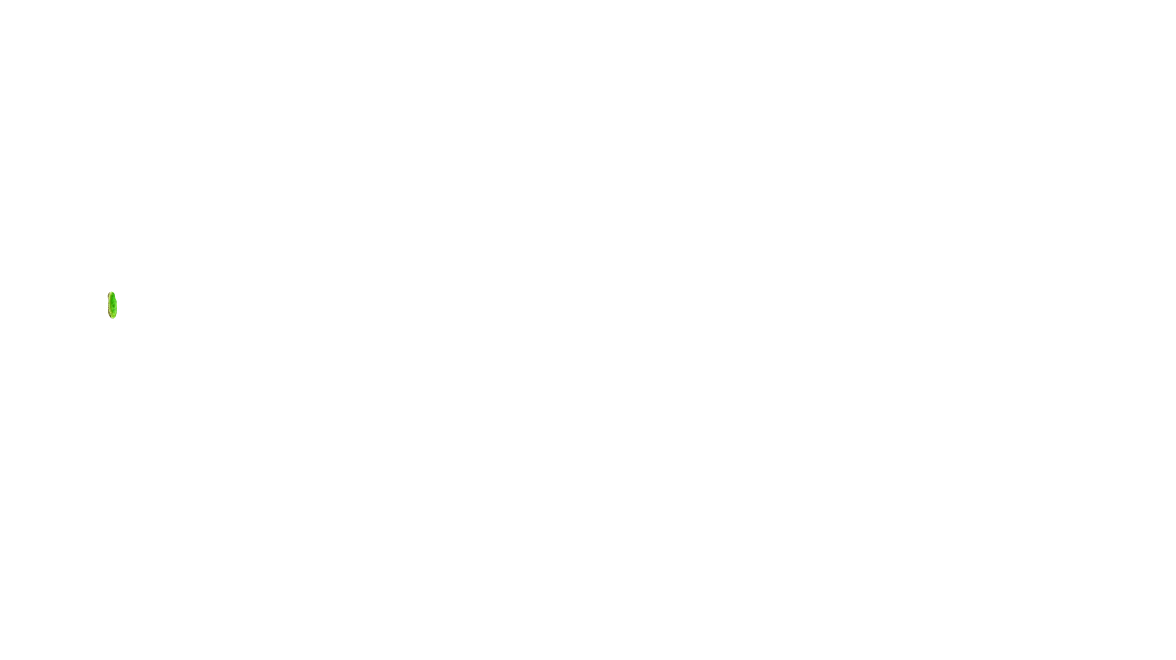 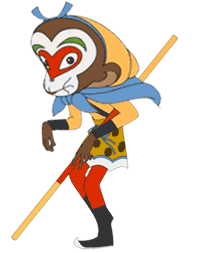 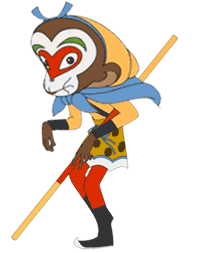 CHỌN SAI RỒI BỌN TA ĐI ĐÁNH TIẾP ĐÂY
B. 14 l
A. 13 l
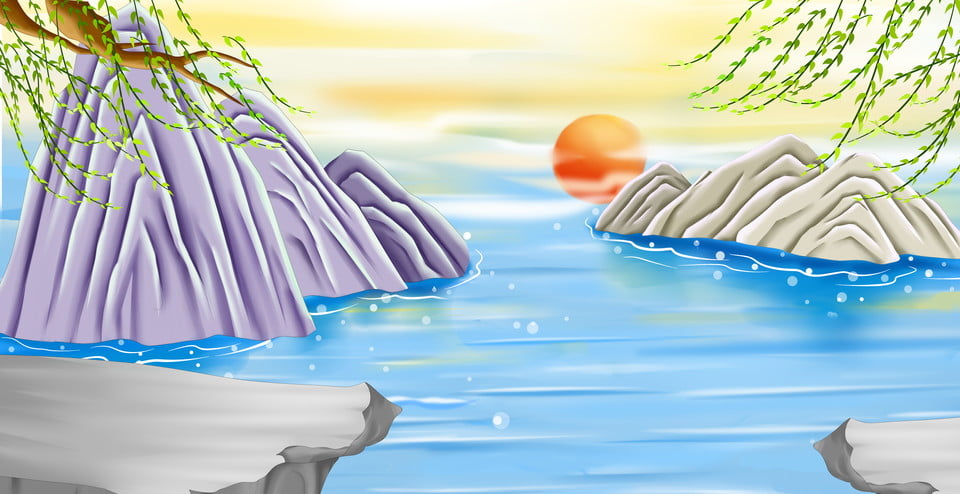 17 l - 8 l =
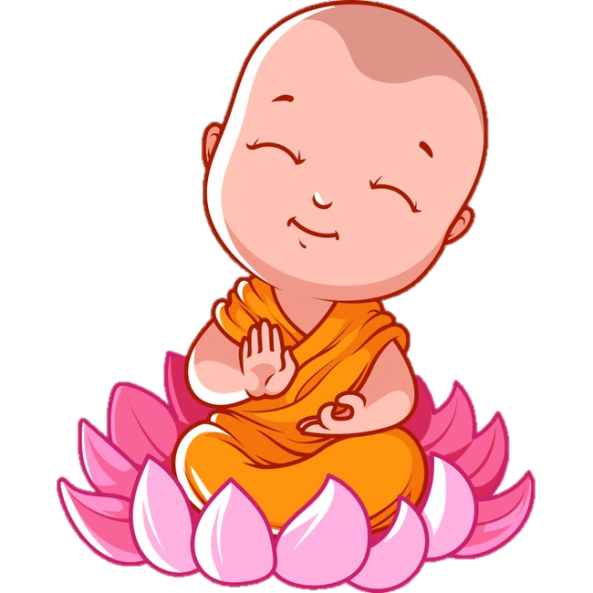 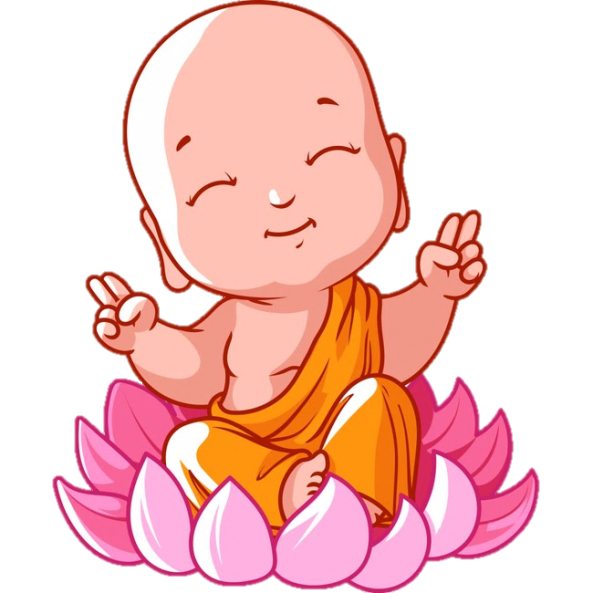 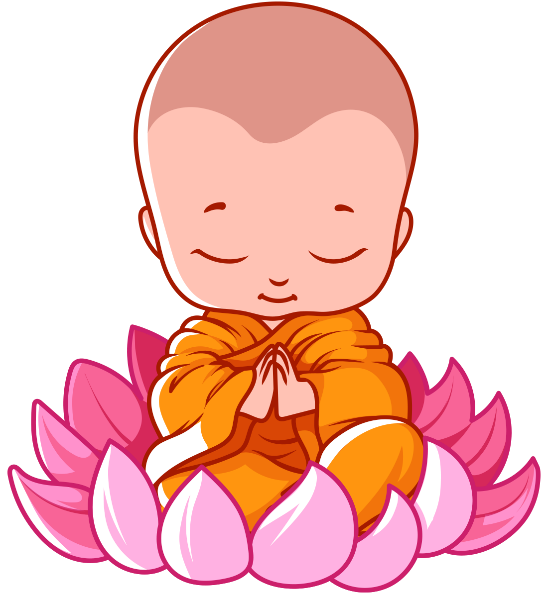 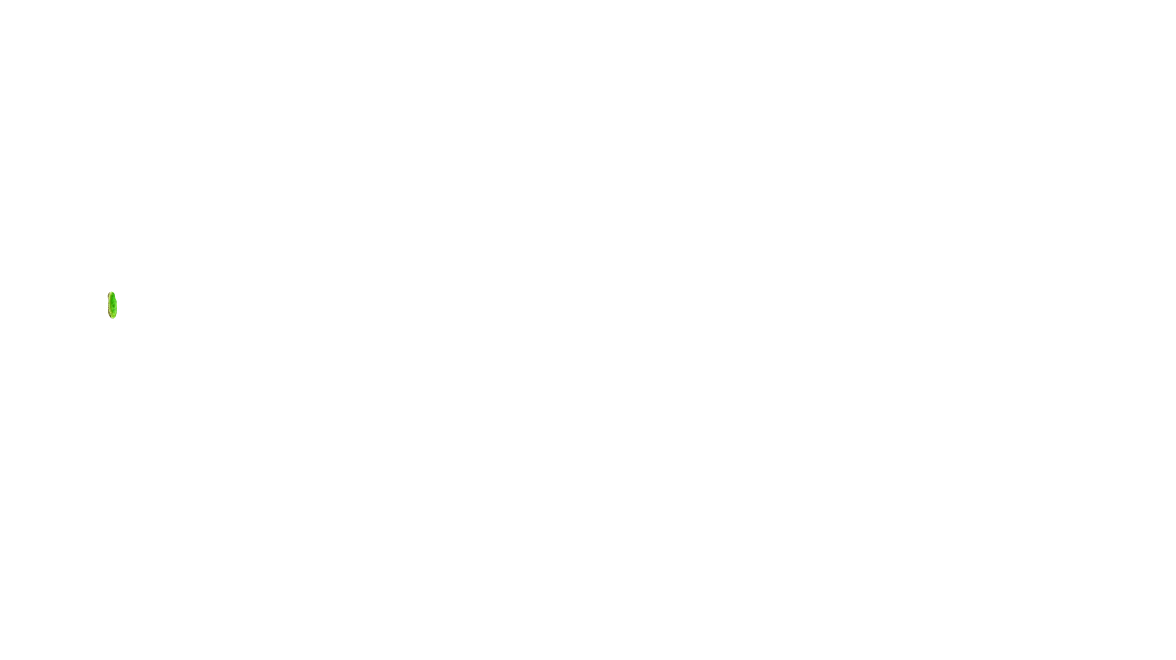 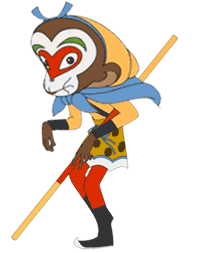 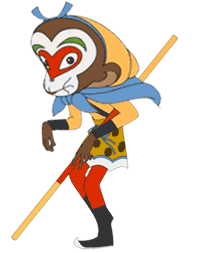 CHỌN SAI RỒI BỌN TA ĐI ĐÁNH TIẾP ĐÂY
B. 9 l
A. 10 l
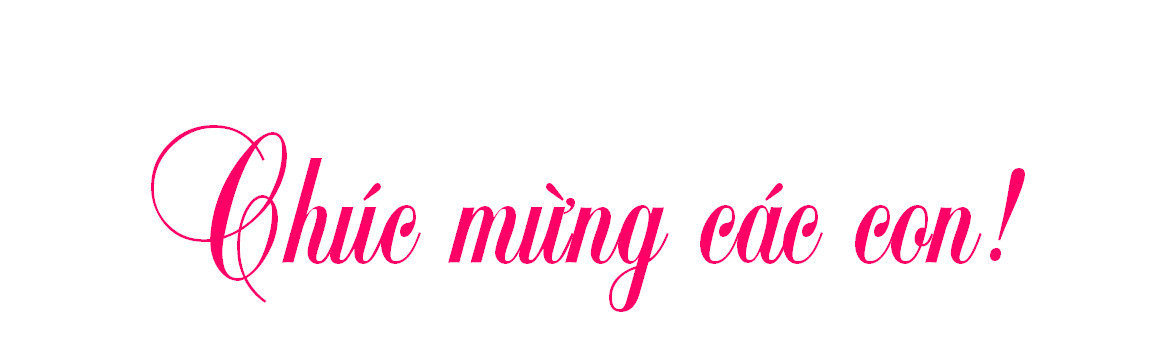 TOÁN 2
BÀI 19. PHÉP CỘNG, PHÉP TRỪ (CÓ NHỚ) TRONG PHẠM VI 100.
(Trang …)
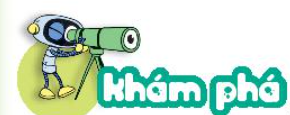 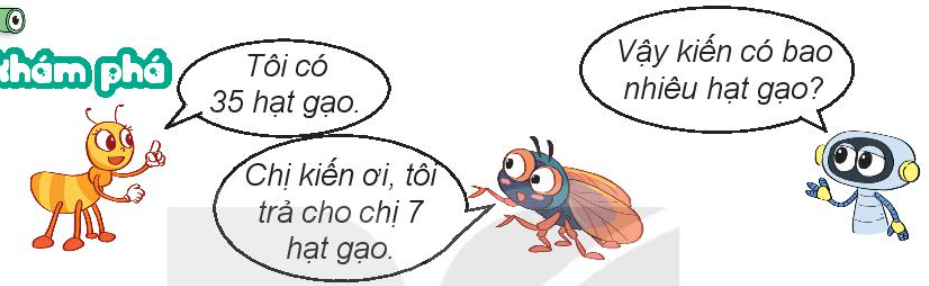 35  +  7  =  ?
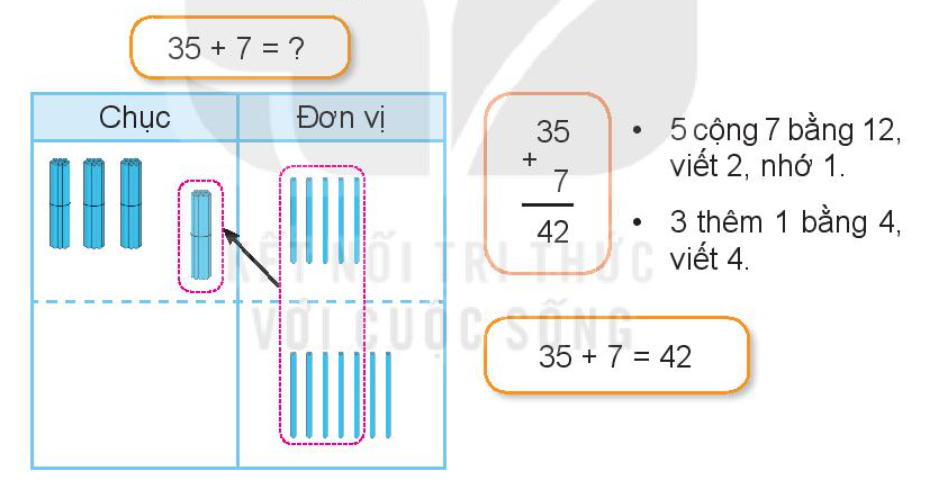 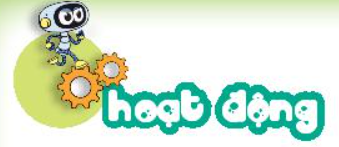 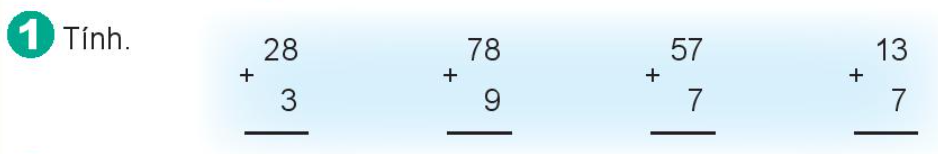 31
87
64
20
Khi đặt tính và thực hiện phép tính các con cần lưu ý điều gì?
* Khi đặt tính và thực hiện phép tính các con cần lưu ý:
- Đặt tính sao cho hang đơn vị thẳng cột với hang đơn vị, hang chục thẳng cột với hang chục, rồi thực hiện phép tính từ phải sang trái, bắt đầu từ hang đơn vị.
47
  8
－
89
  2
－
63
  9
－
35
+
+
+
+
6
91
4
1
55
72
70L
61L
68L
Chum B đựng nhiều nước nhất và đựng:
61 l + 9 l = 70 (l)
Đáp số: 70 l nước
Hôm nay các con học bài gì?
Qua bài học các con cần ghi nhớ điều gì?